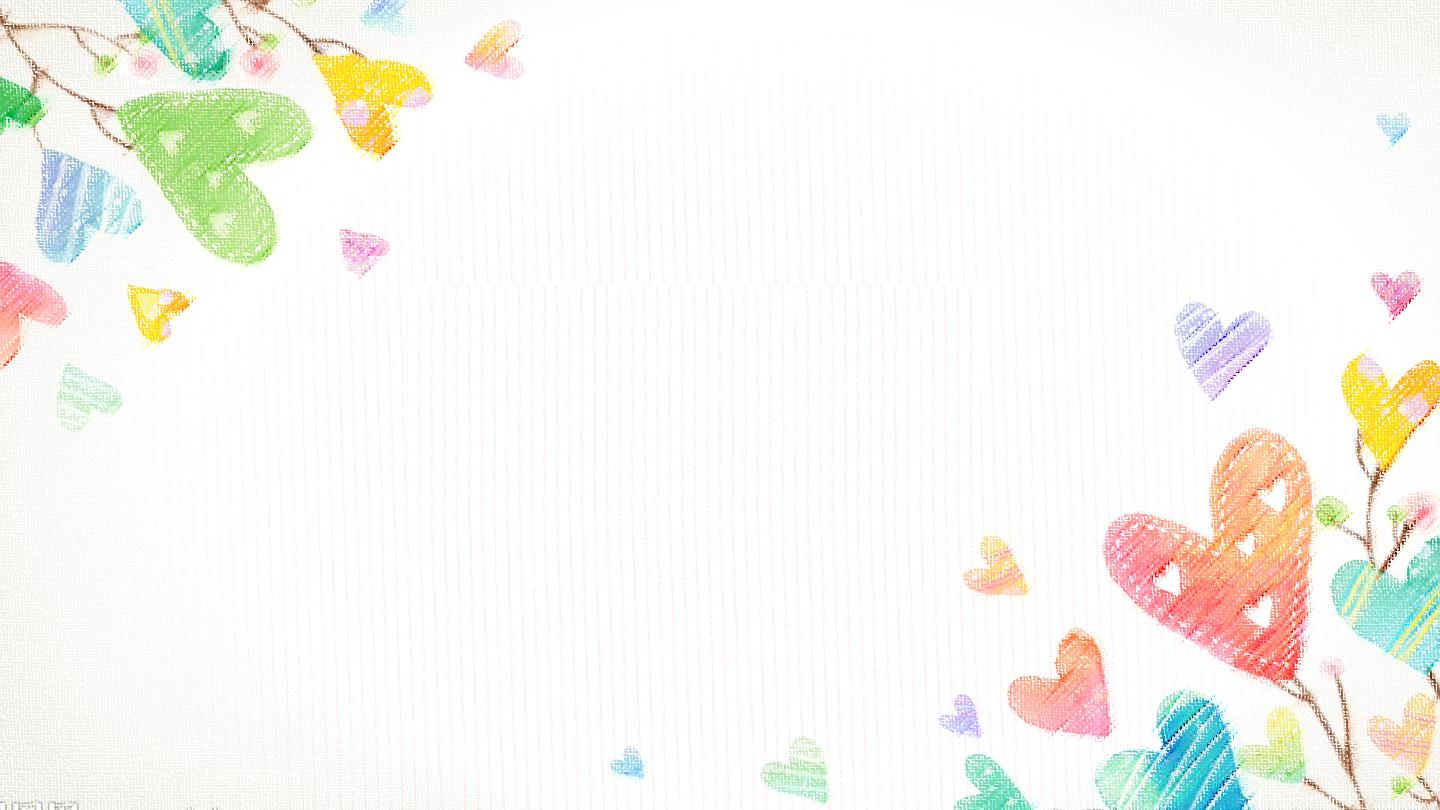 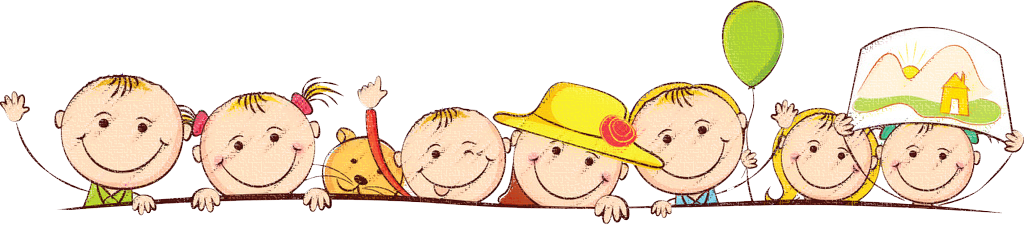 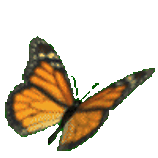 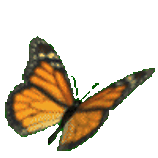 Chào mừng các em 
đến với tiết Toán
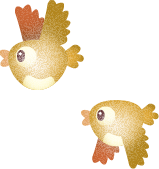 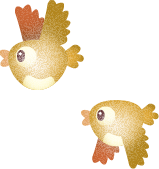 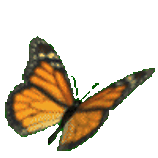 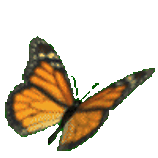 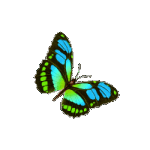 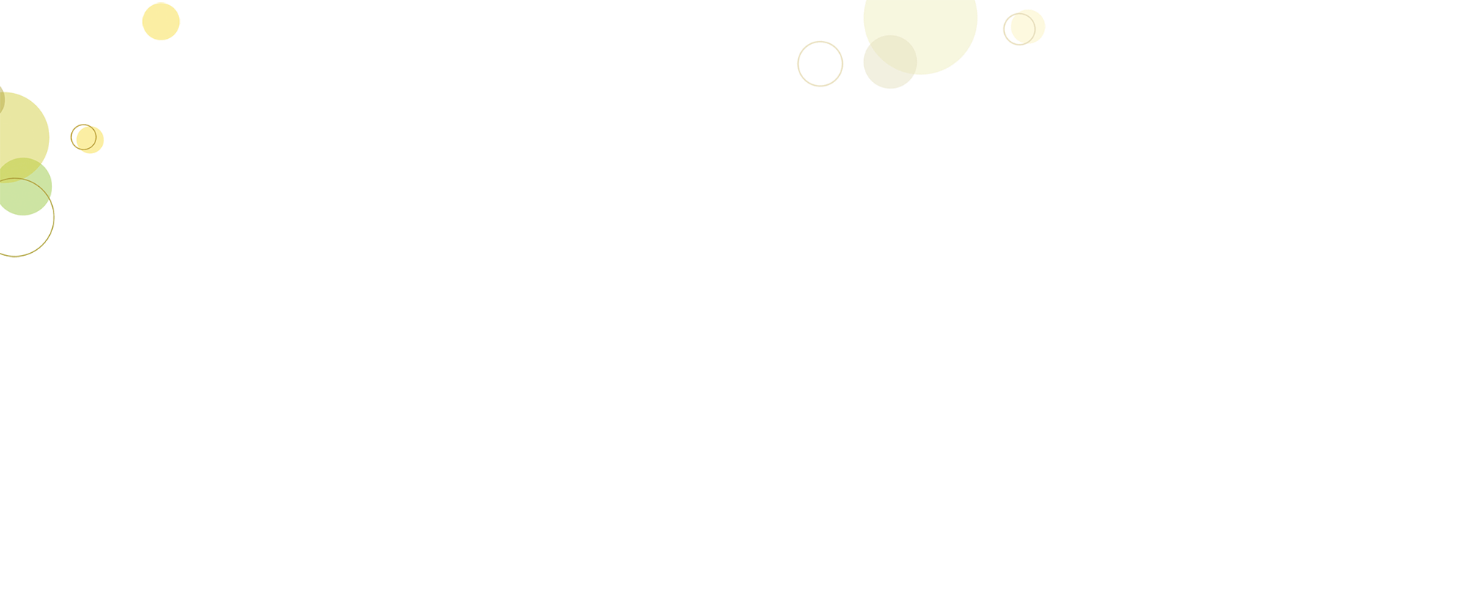 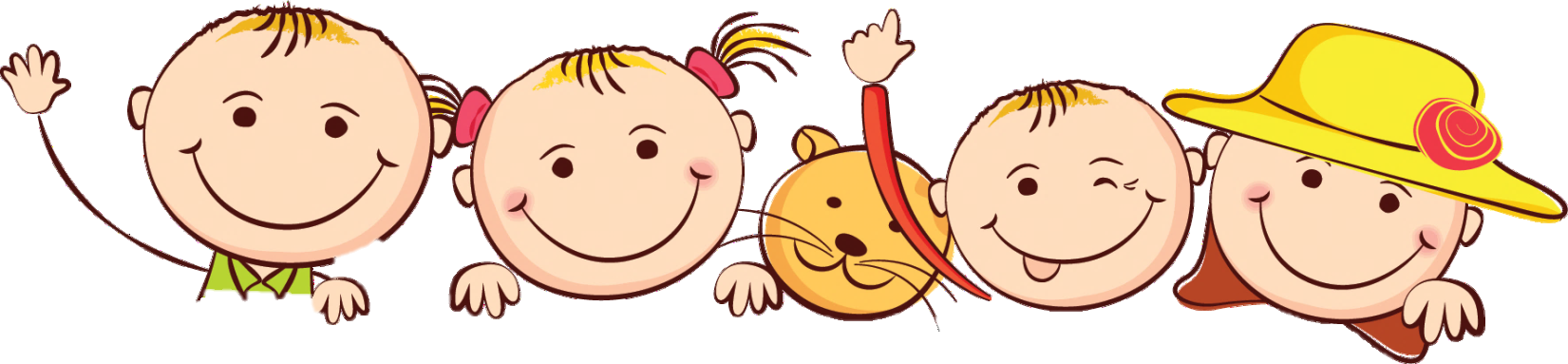 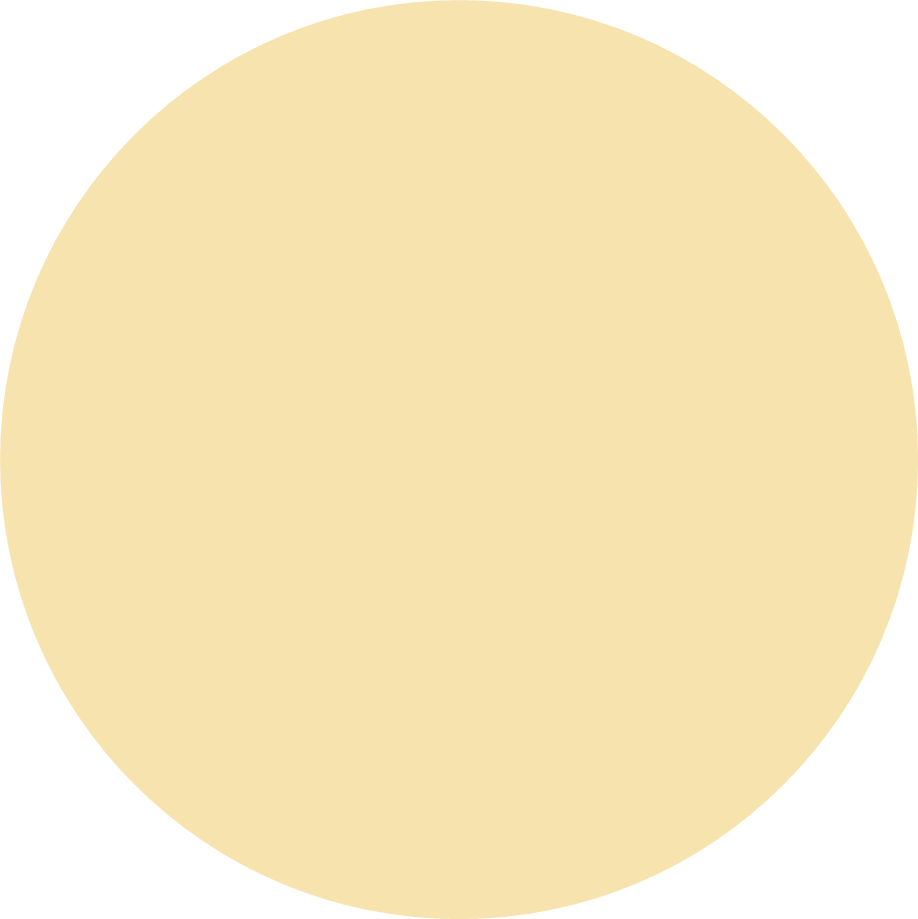 Khởi động
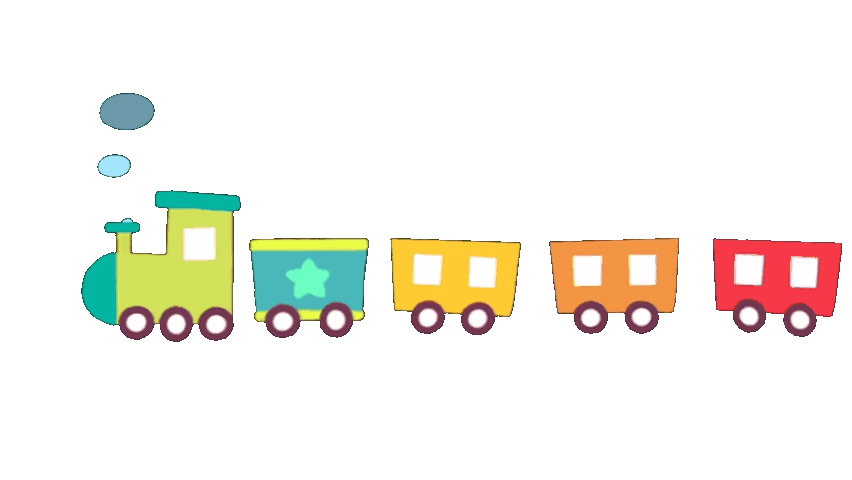 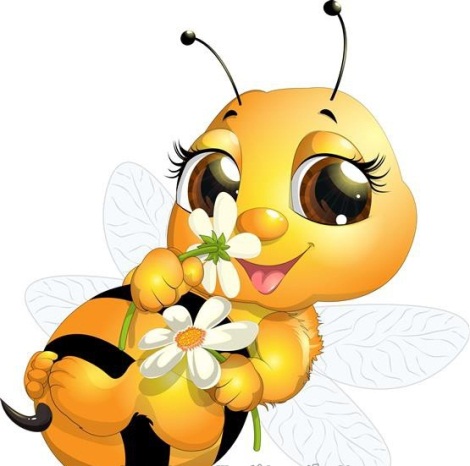 ONG NHỎ 
   VÀ MẬT HOA
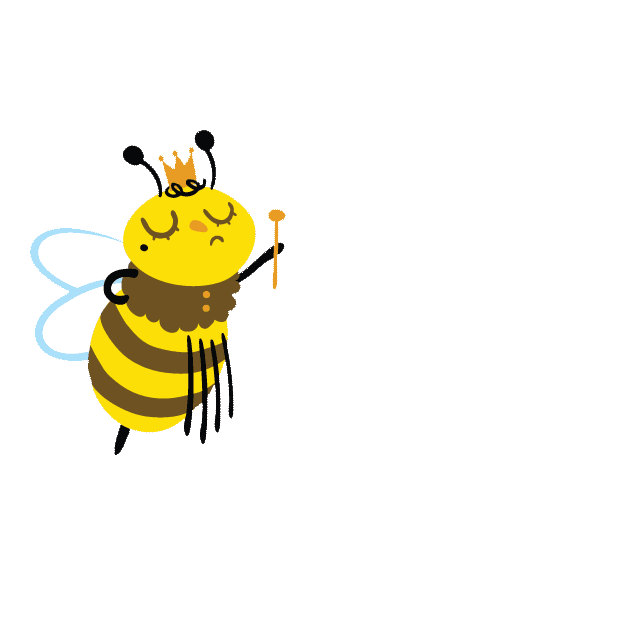 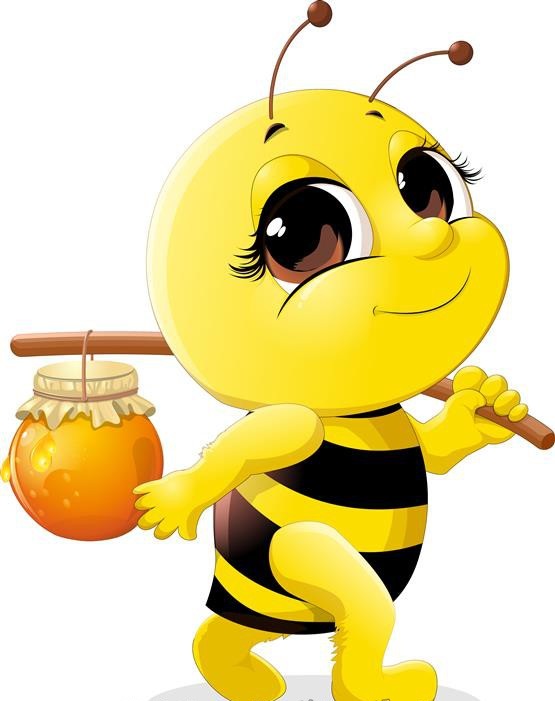 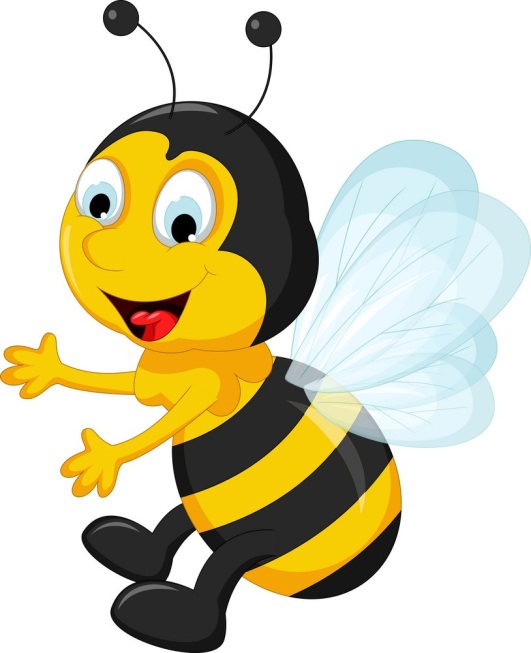 BẮT ĐẦU
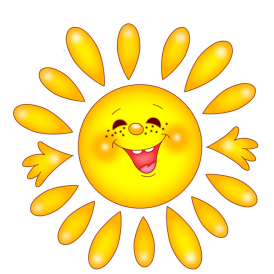 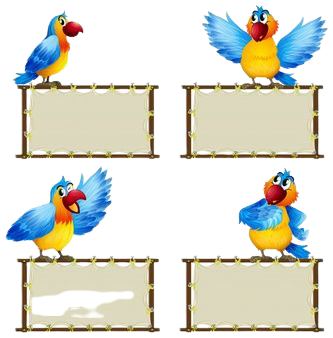 Số gồm 9 chục và 0 đơn vị là số nào?
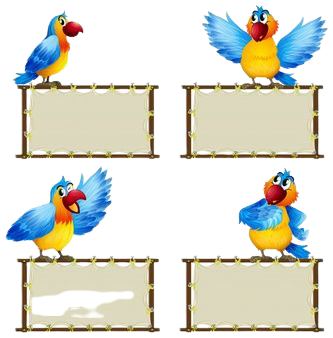 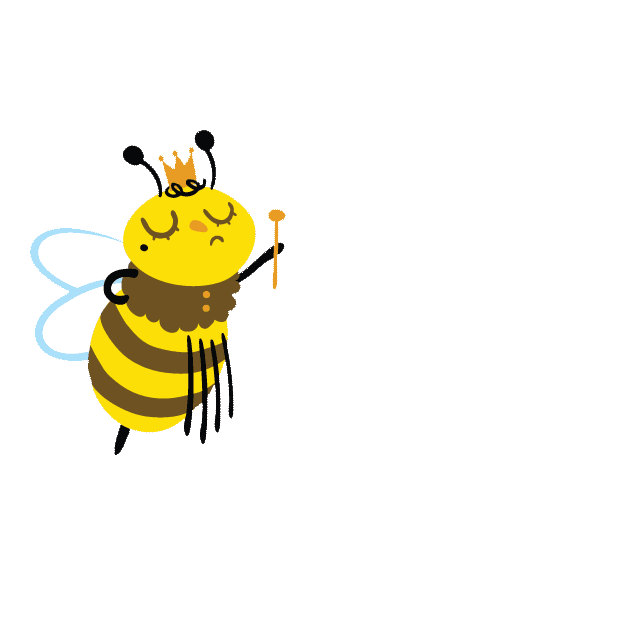 90
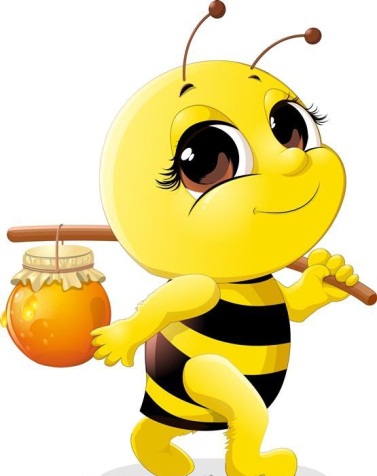 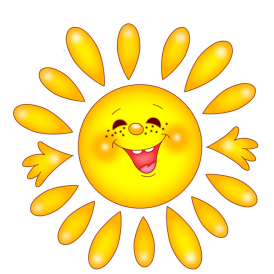 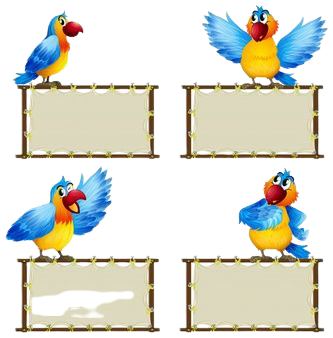 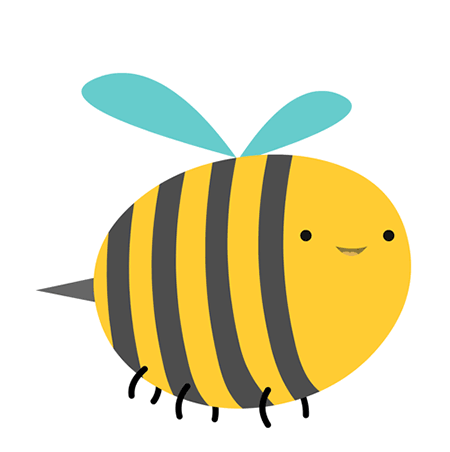 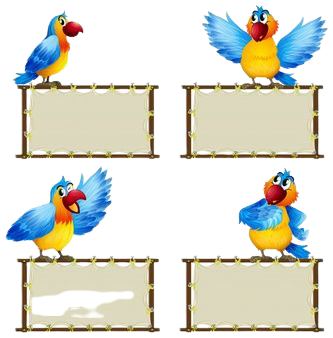 Số bé nhất có hai chữ số là số nào?
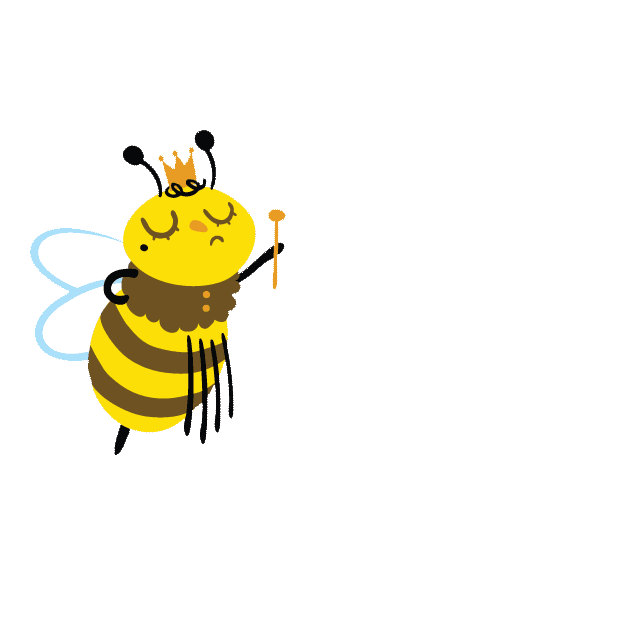 A. 9
B. 10
C. 11
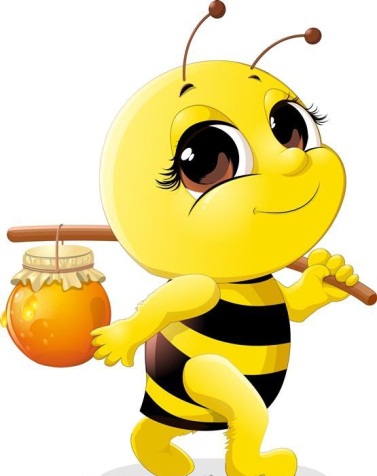 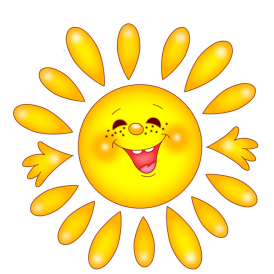 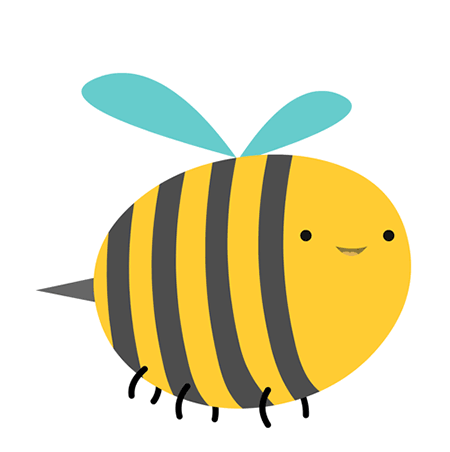 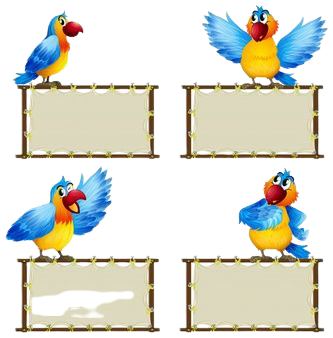 Số liền trước số lớn nhất có 1 chữ số là
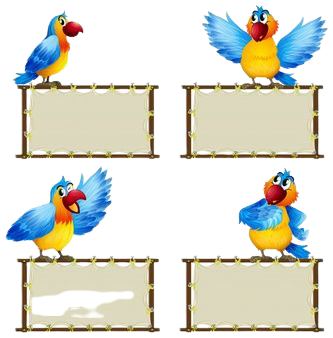 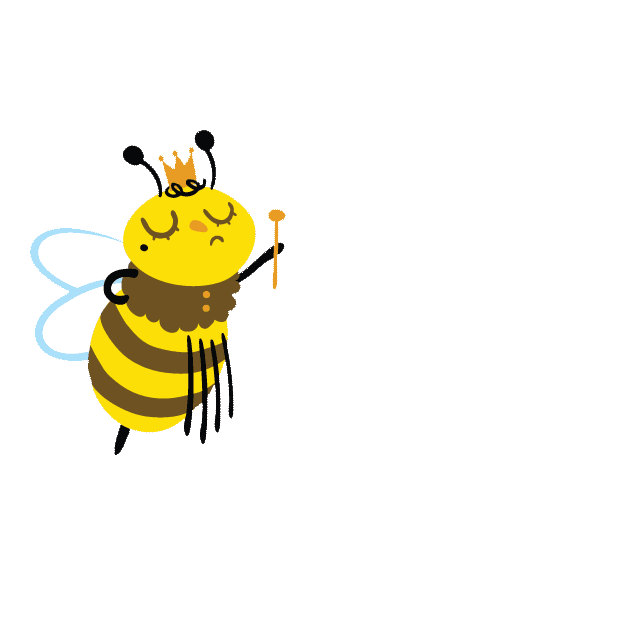 B. 9
A. 8
C. 10
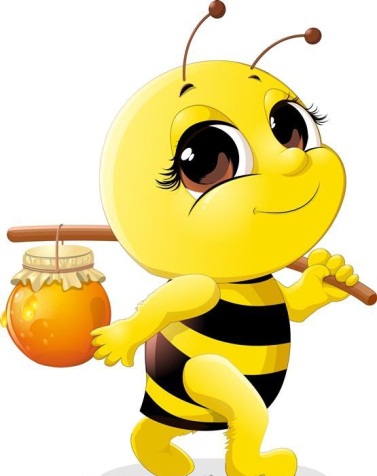 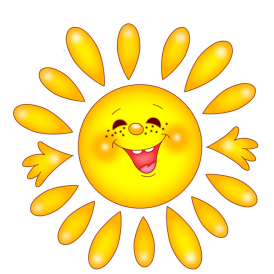 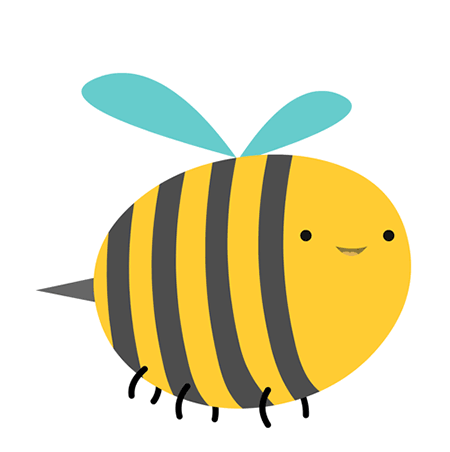 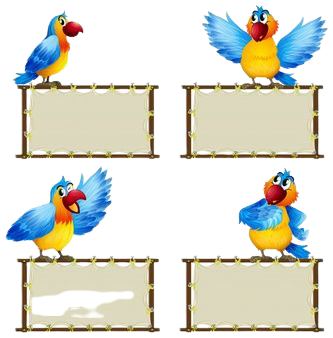 Số tròn chục lớn hơn 65 
và bé hơn 78 là số nào?
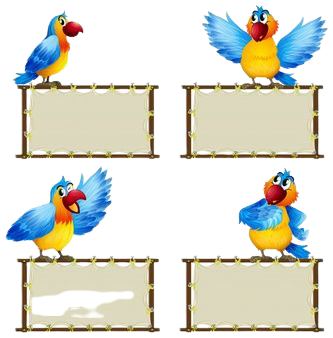 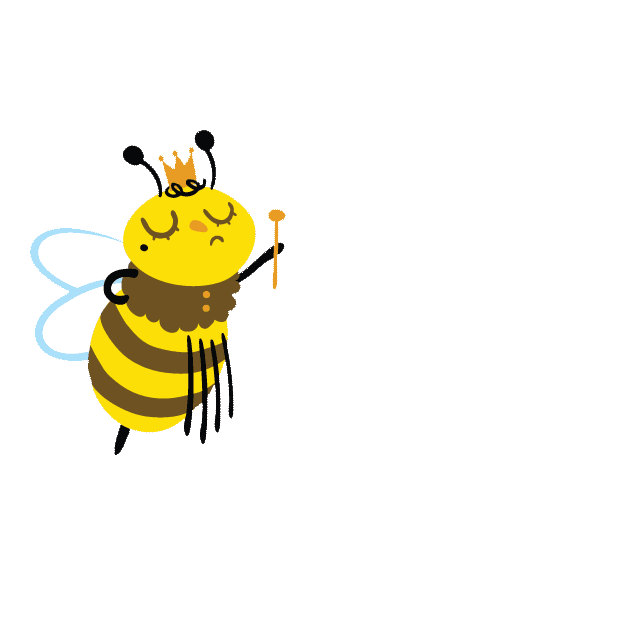 A. 60
B. 70
C. 80
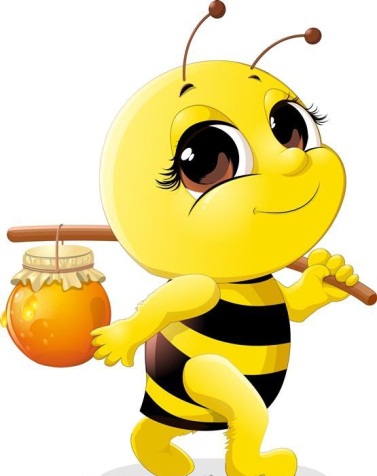 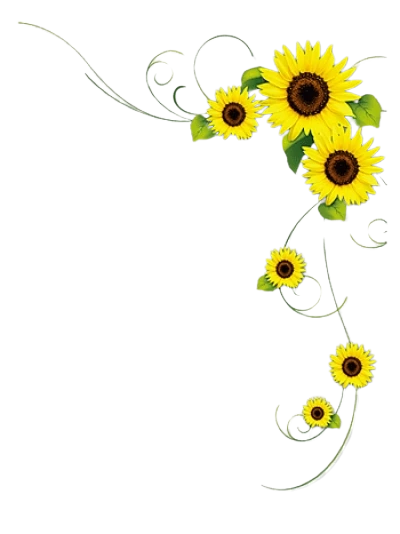 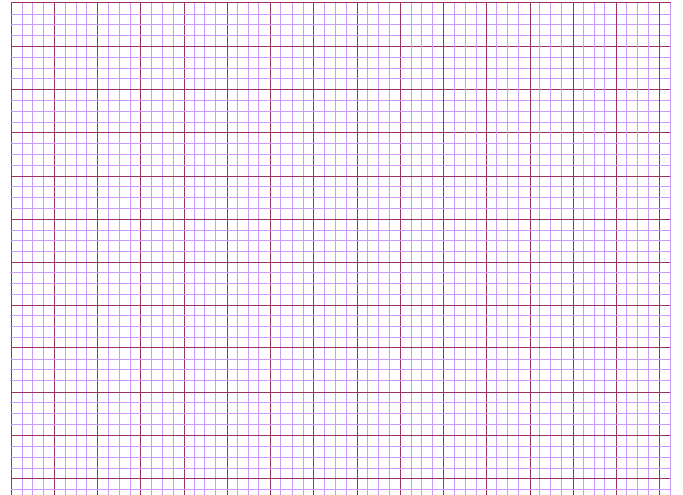 Thứ ba ngày 7 tháng 9 năm 2021
Toán
Ôn tập các số đến 100. (tiết 2)
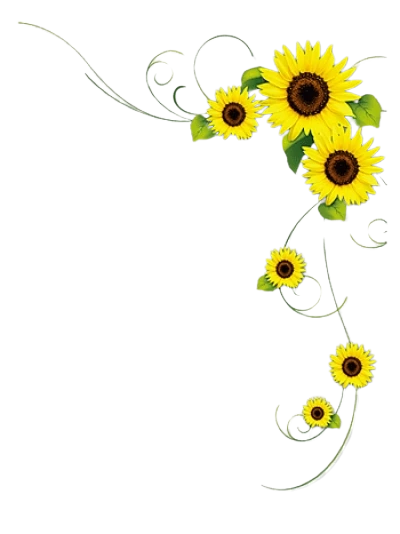 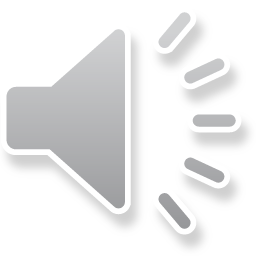 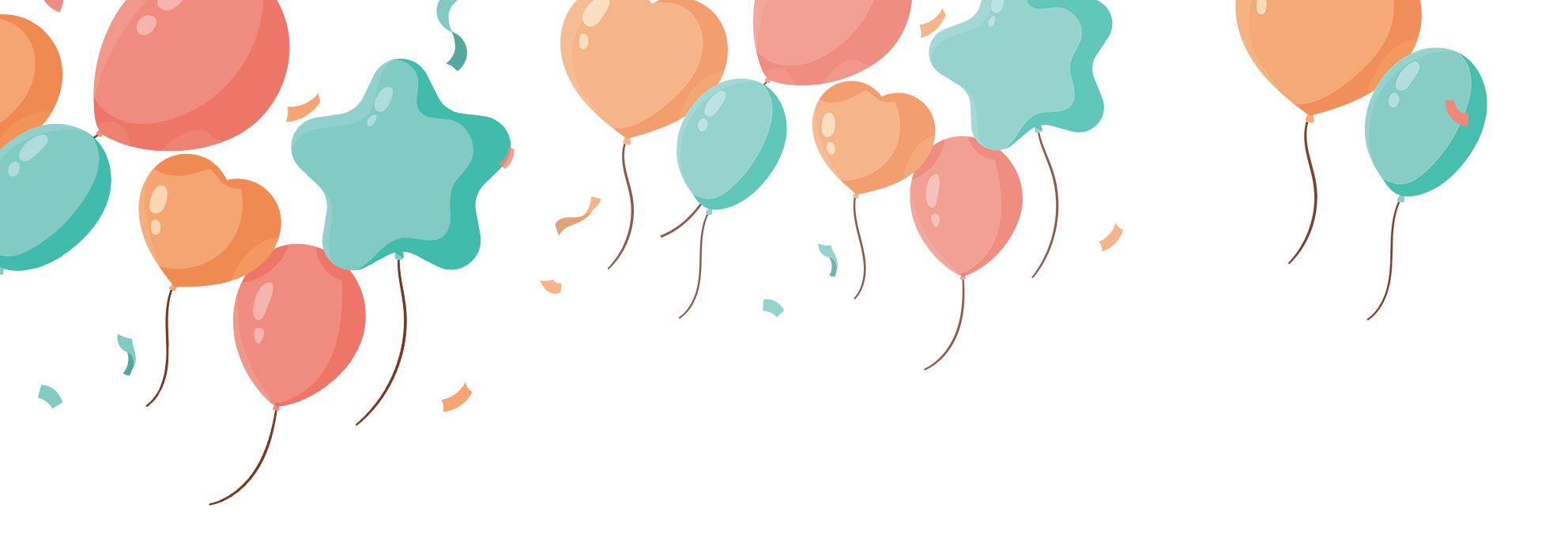 Bài 1: Ôn tập các số đến 100
Tiết 2
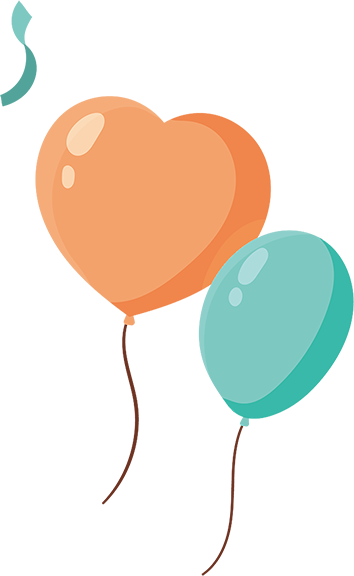 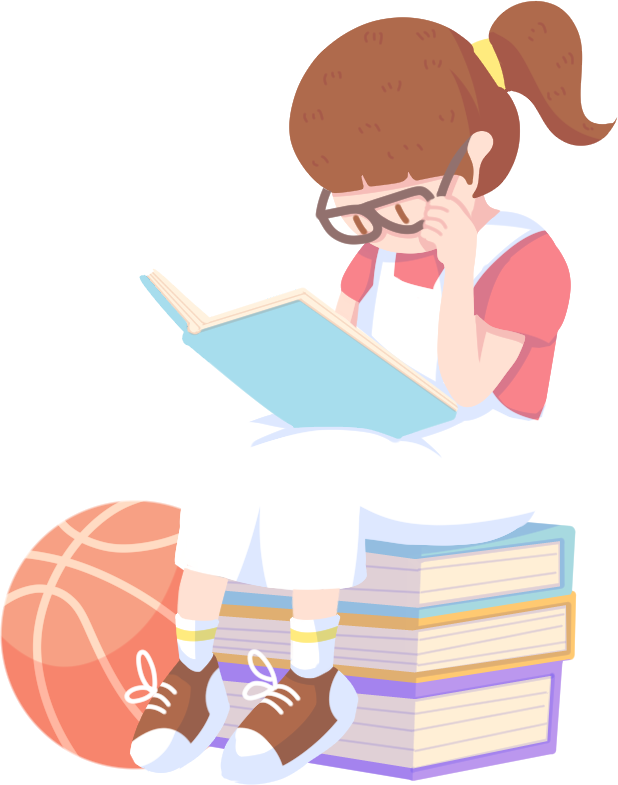 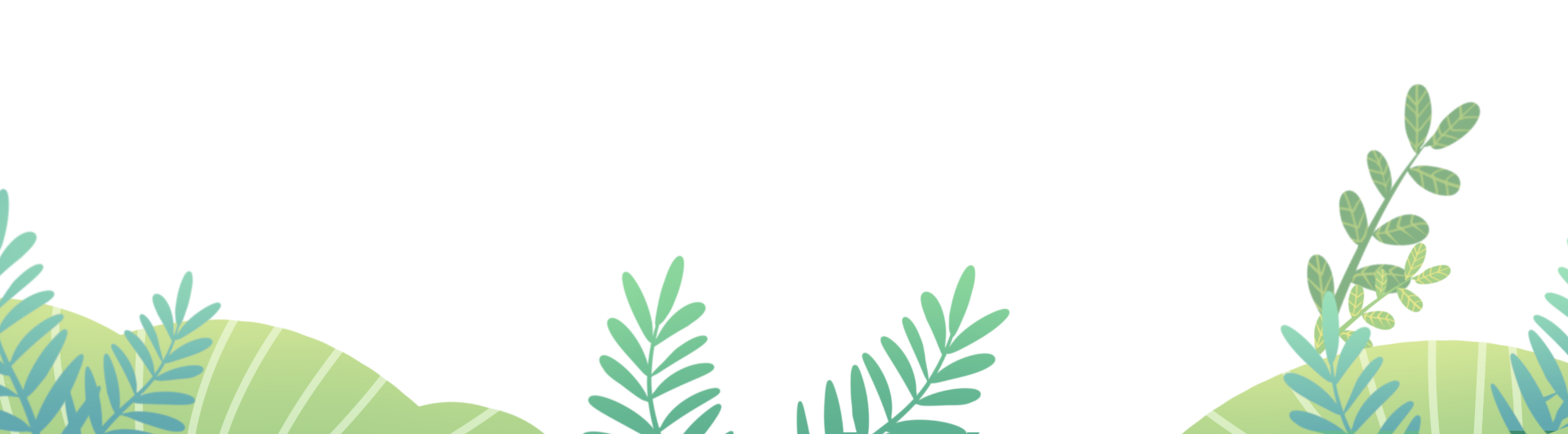 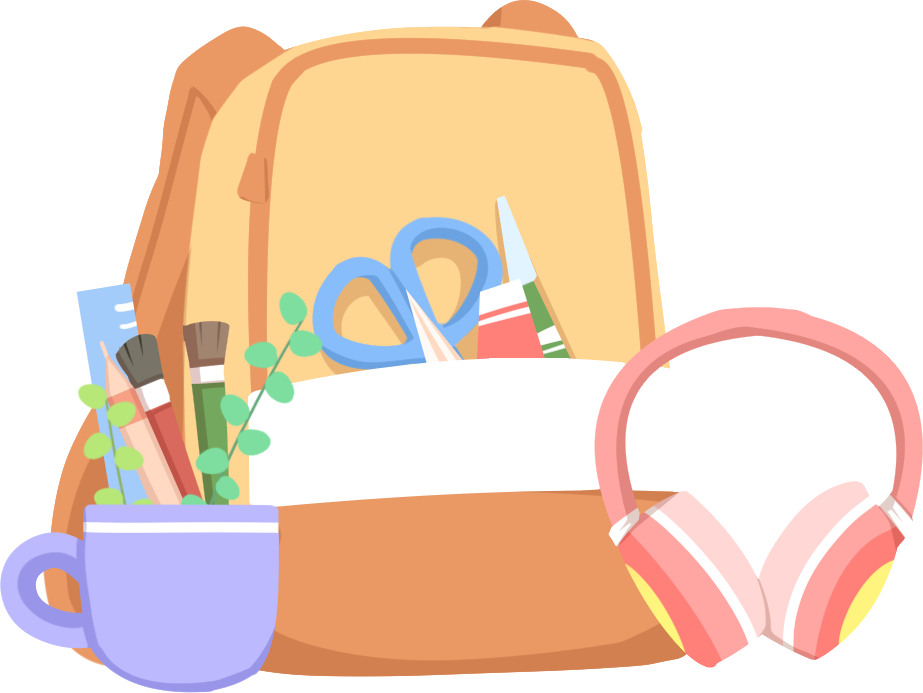 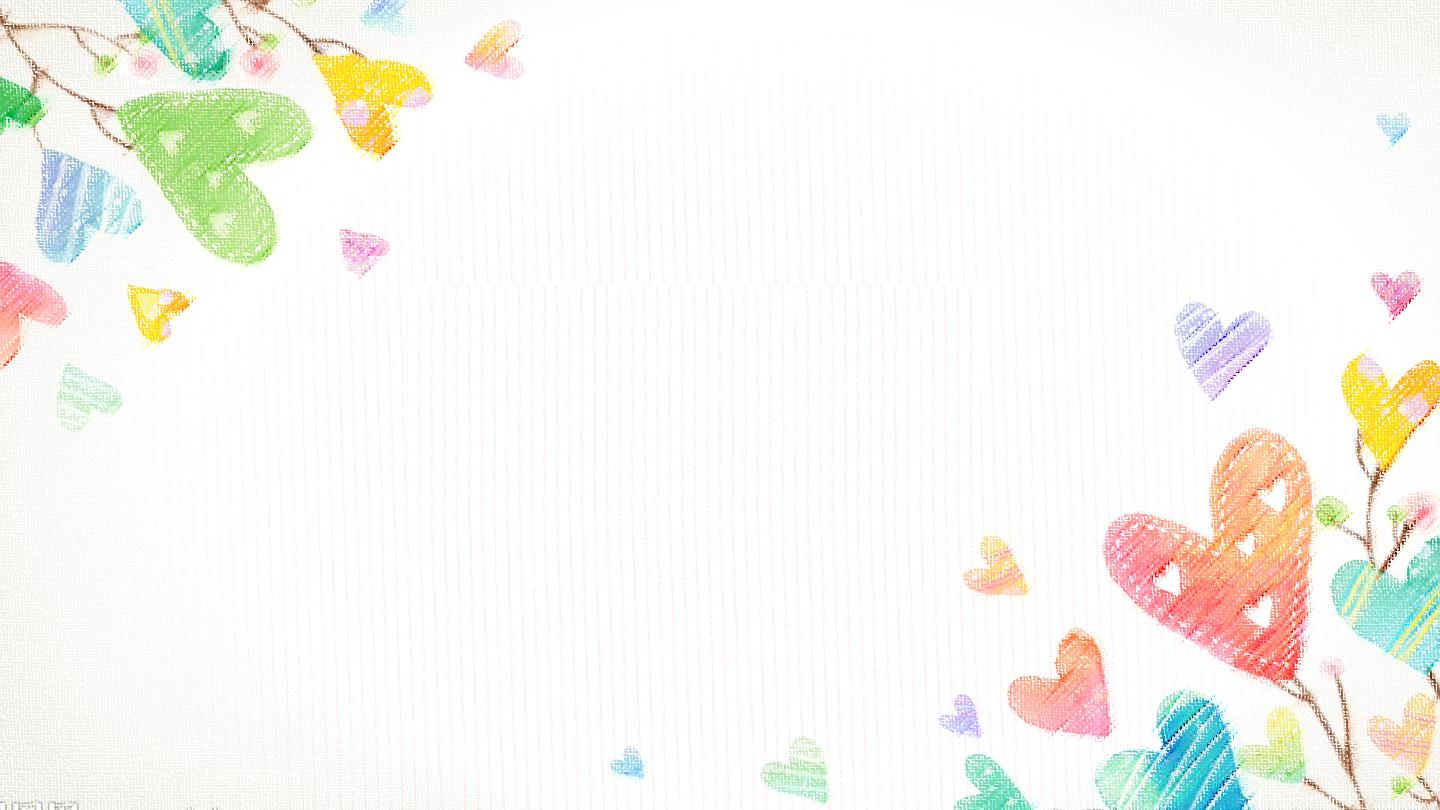 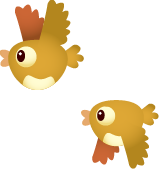 LUYỆN TẬP – THỰC HÀNH
3
Câu nào đúng, câu nào sai?
43 > 41               b) 23 > 32

c) 35 < 45               d) 37 = 37
11
3
Câu nào đúng, câu nào sai?
43 > 41               b) 23 > 32

c) 35 < 45               d) 37 = 37
Muốn so sánh các số có hai chữ số ta làm như thế nào?
Khi so sánh các số có hai chữ số, ta so sánh chữ số hàng chục trước, số nào có hàng chục lớn hơn thì số đó lớn hơn. Nếu hàng chục bằng nhau ta so sánh đến hàng đơn vị, số nào có hàng đơn vị lớn hơn thì số đó lớn hơn.
12
4
Ước lượng theo nhóm chục:
Từ ngữ nào được hai bạn sử dụng khi ước lượng?
10 quyển sách / 1 chục quyển sách
Mẫu:
Đếm để kiểm tra lại kết quả sau khi ước lượng 
( đếm theo chục sau khi san thành các chồng 1 chục quyển sách )
Có tất cả 43 quyển sách
Đối chiếu số lượng ước lượng ban đầu
Có khoảng 4 chục quyển sách
Bạn ước lượng xem có khoảng bao nhiêu quyển sách?
Cùng đếm để kiểm tra lại
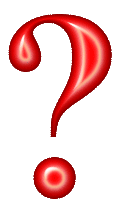 =>Ước lượng theo nhóm chục:bạn gái ước lượng mỗi chồng sách có khoảng 1 chục quyển sách. Có 4 chồng sách, vì vậy có khoảng 4 chục quyển sách
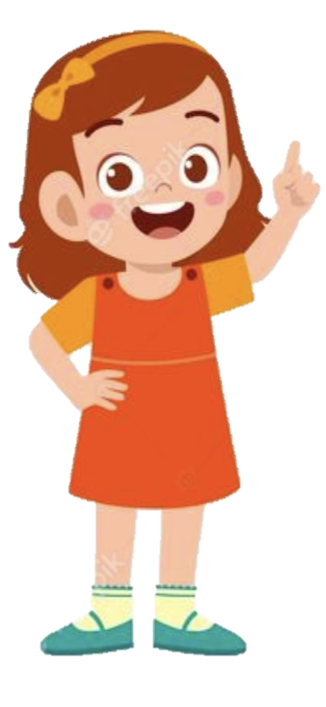 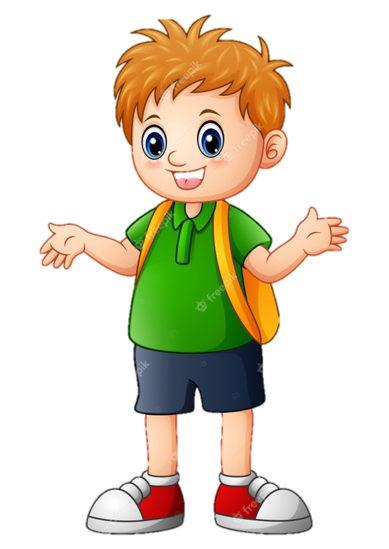 Ước lượng theo quan sát bằng mắt
Hai bạn nhỏ trong tranh ước lượng số lượng quyển sách bằng cách nào?
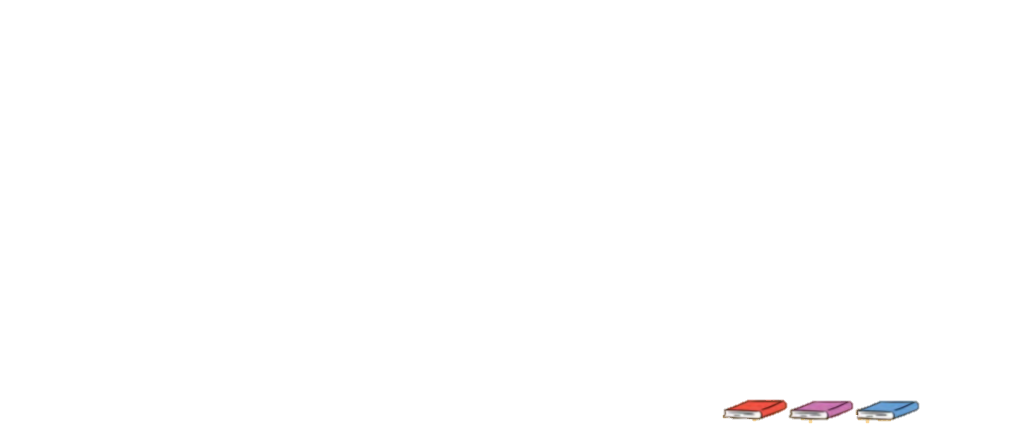 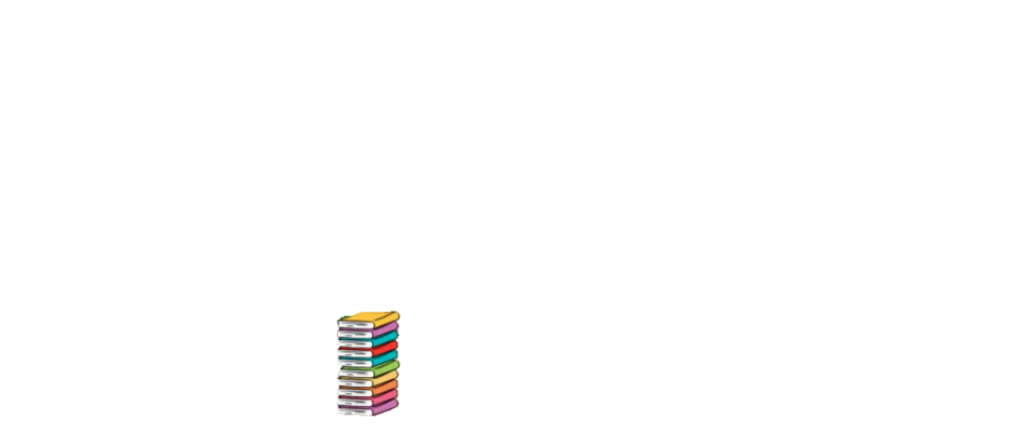 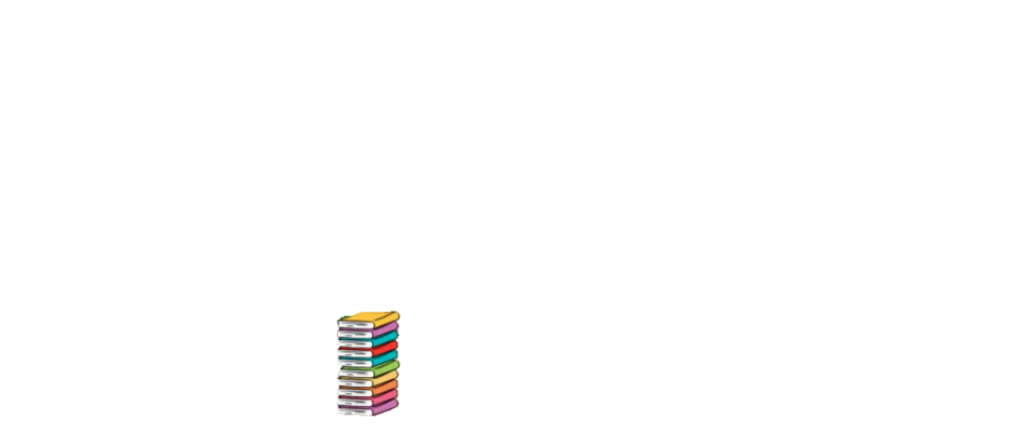 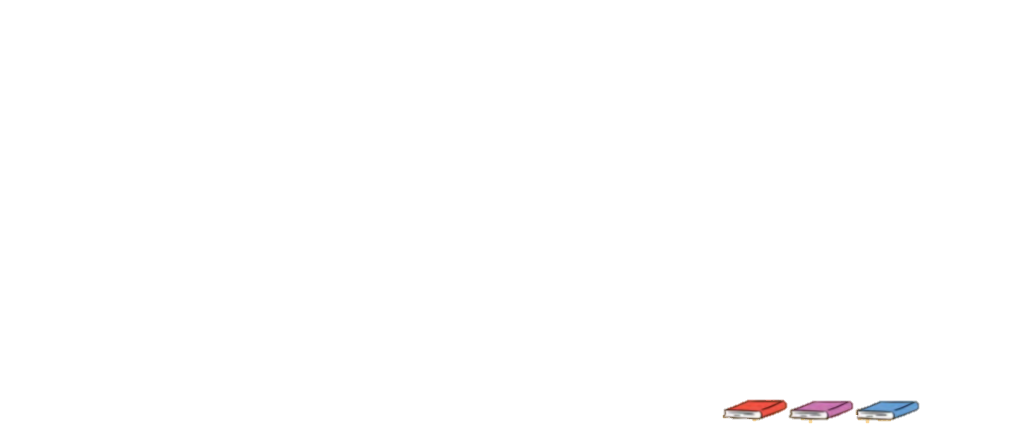 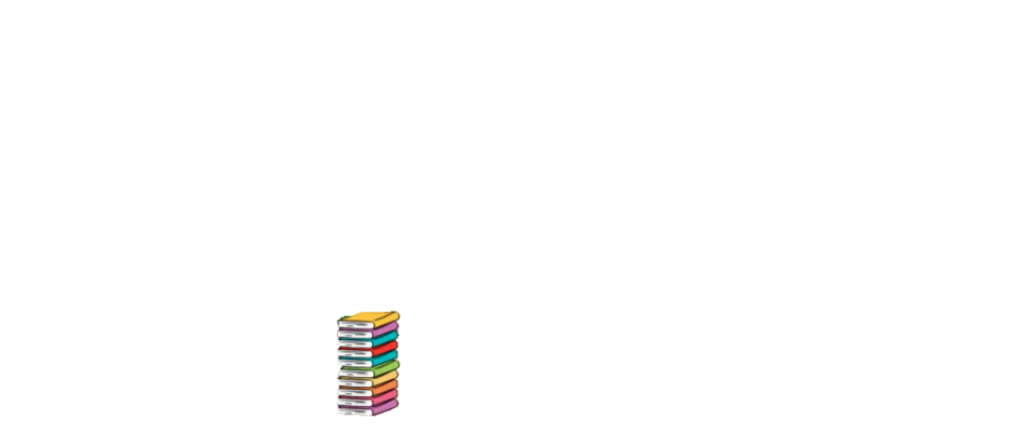 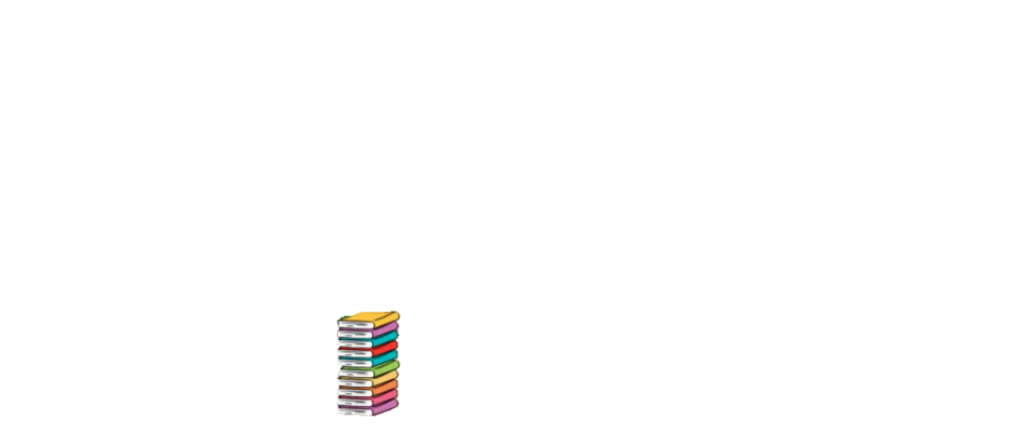 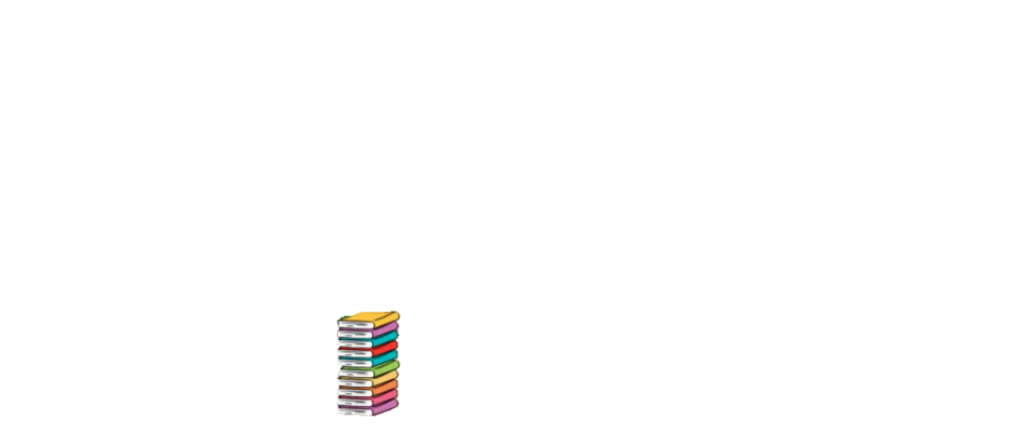 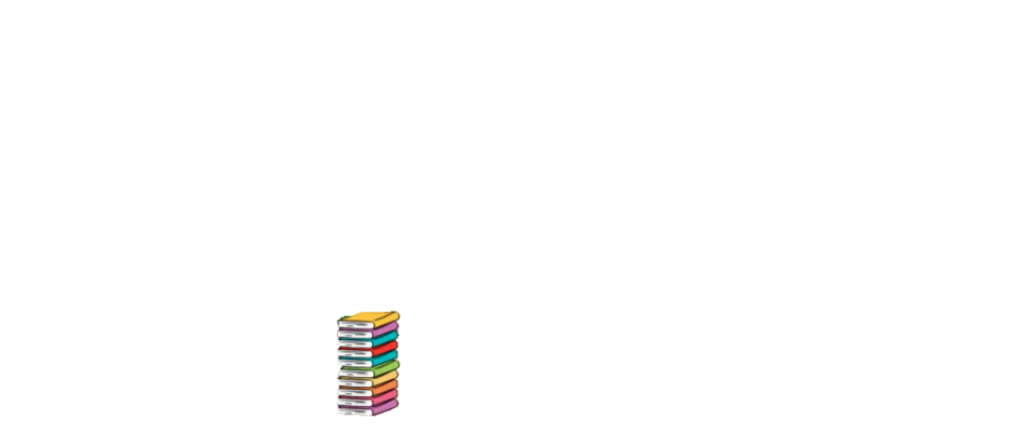 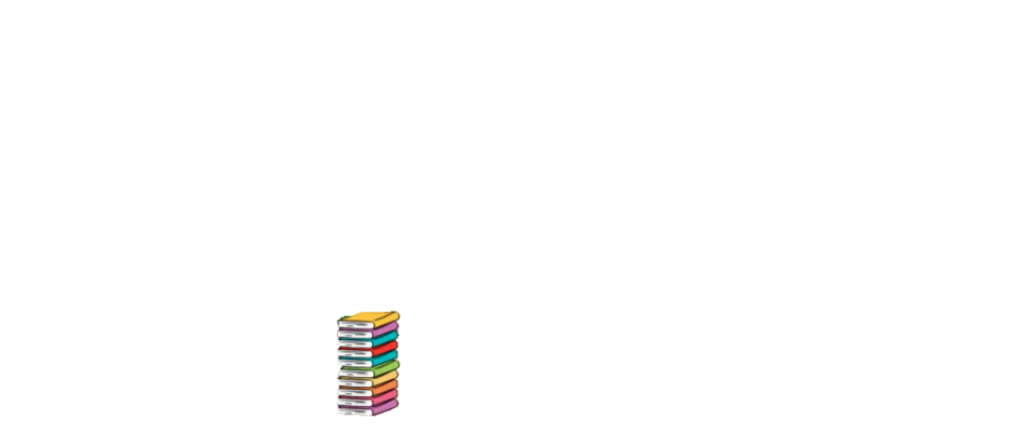 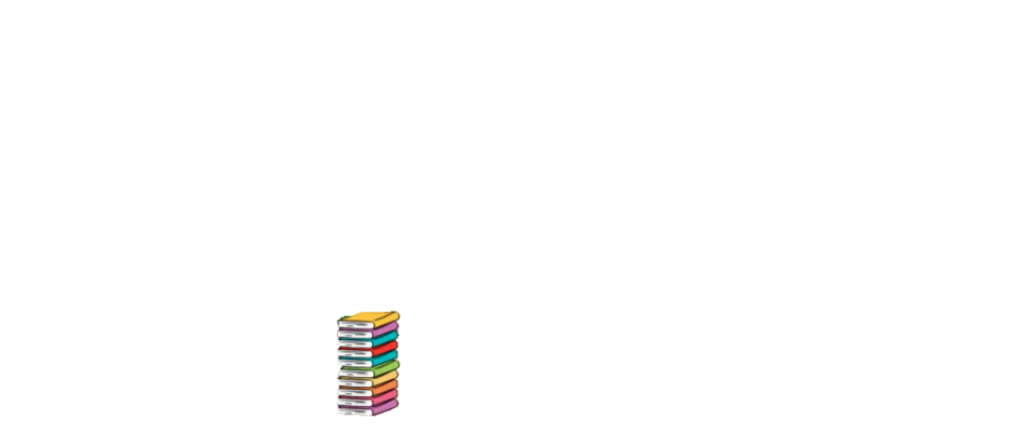 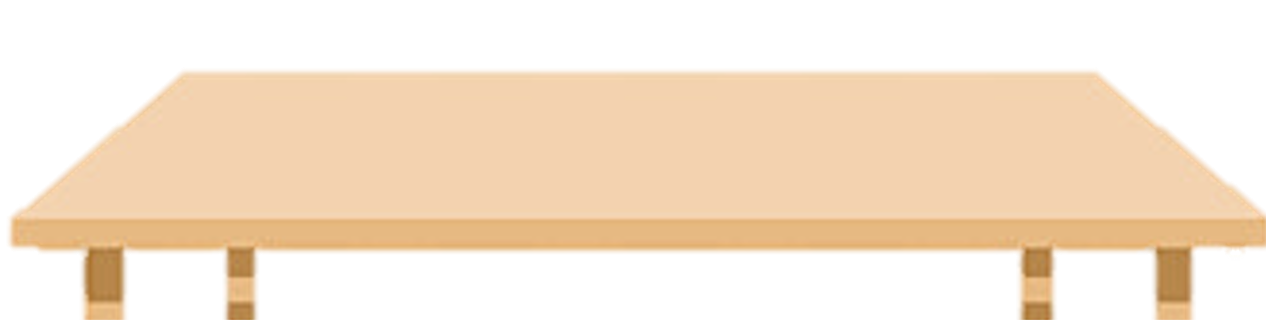 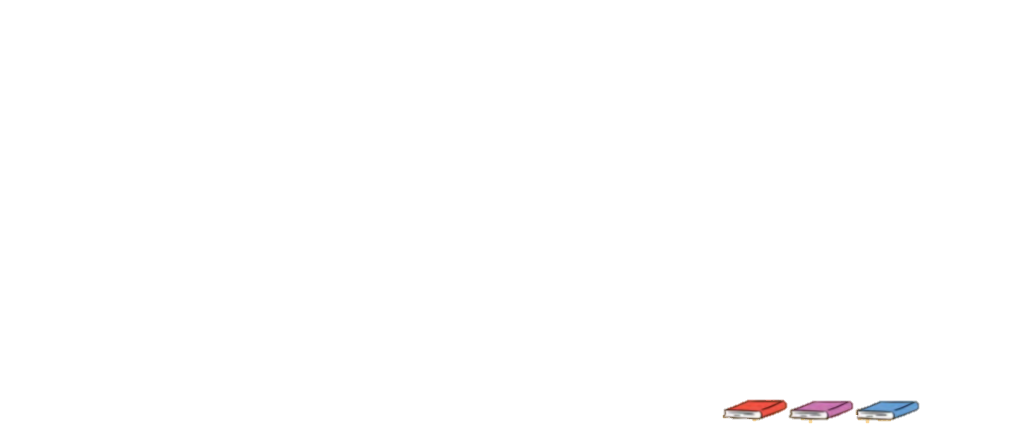 4
Ước lượng theo nhóm chục:
a) Em hãy ước lượng trong hình sau có bao nhiêu con kiến?
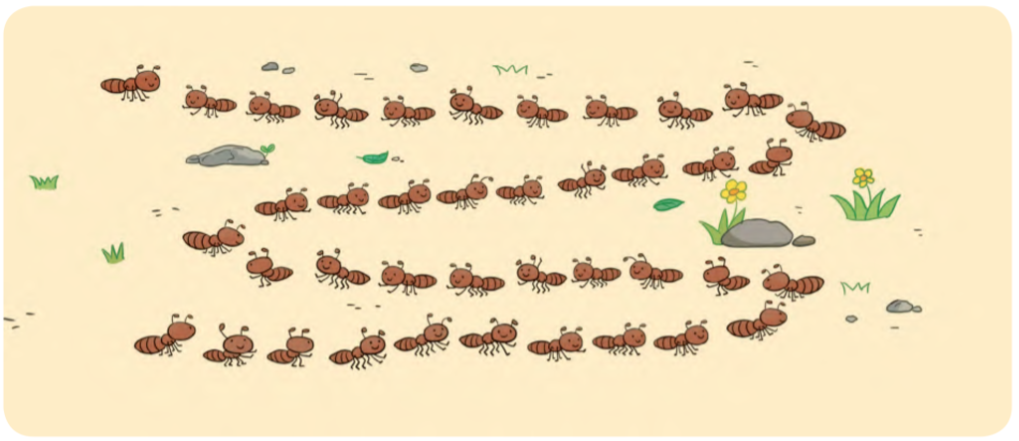 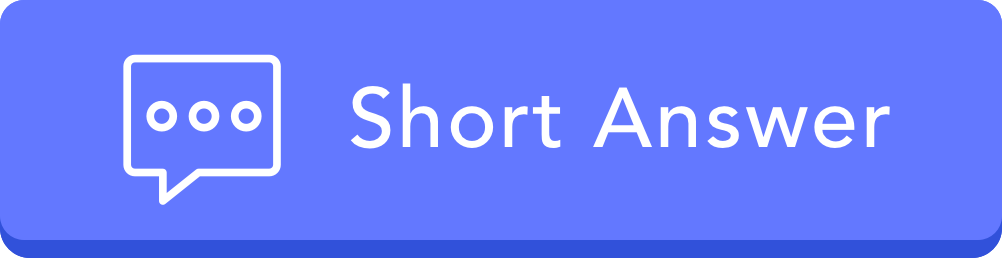 4
Ước lượng theo nhóm chục:
a) Em hãy ước lượng trong hình sau có bao nhiêu con kiến?
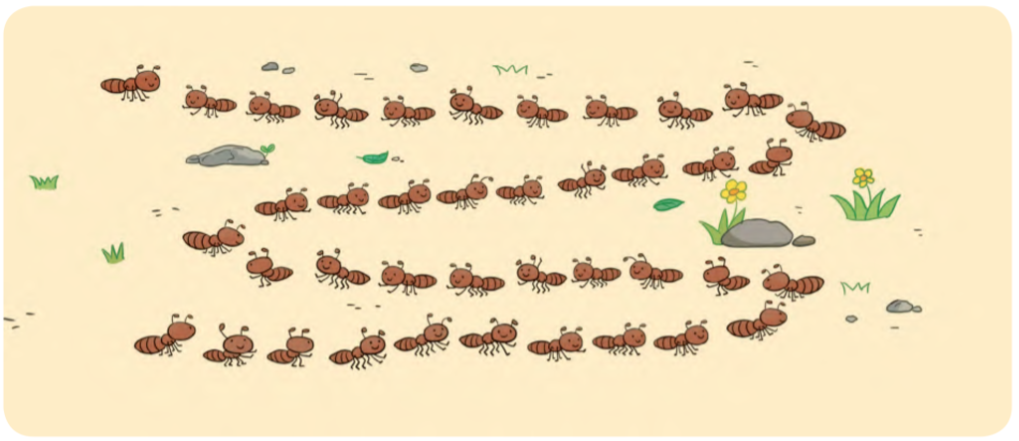 - Mỗi hàng có khoảng 1 chục con kiến.
- Có 4 hàng.
- Vậy có khoảng 4 chục con kiến
4
Ước lượng theo nhóm chục:
b) Em hãy đếm số con kiến ở hình bên để kiểm tra lại
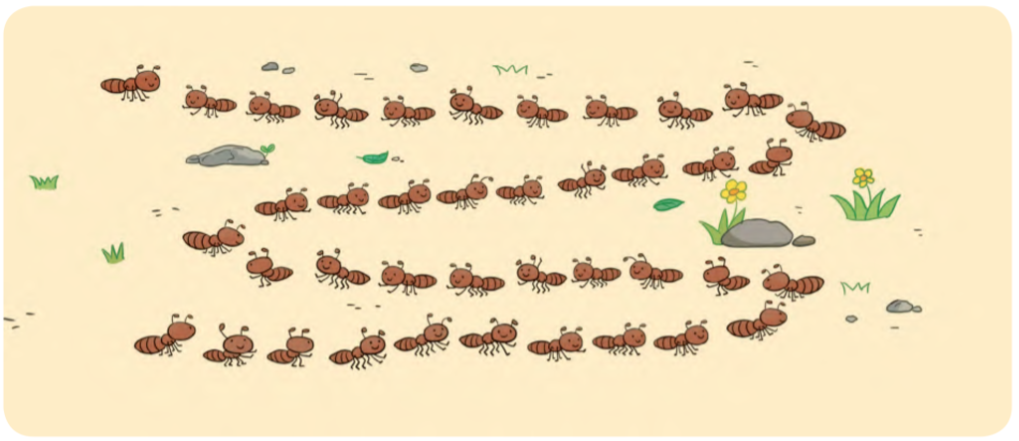 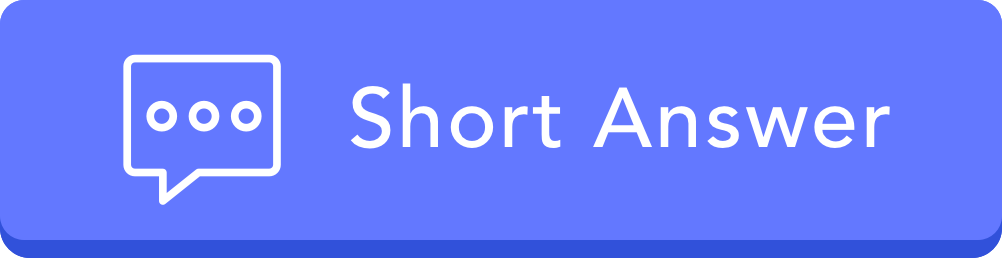 4
Ước lượng theo nhóm chục:
b) Em hãy đếm số con kiến ở hình bên để kiểm tra lại
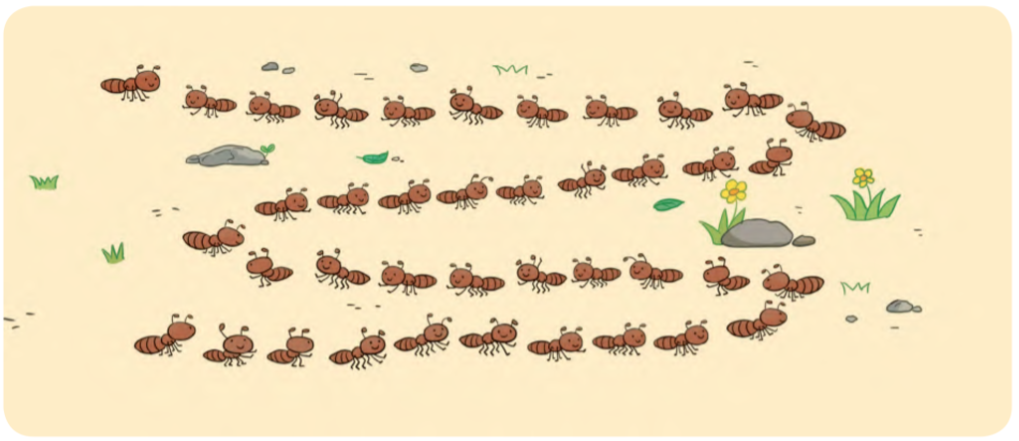 Có tất cả 40 con kiến
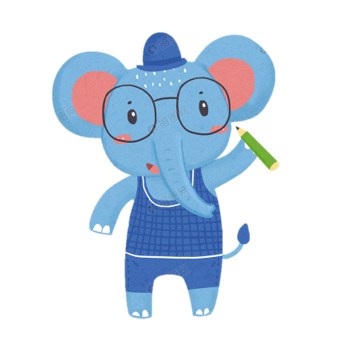 Cách ước lượng theo nhóm chục:
+ Chọn nhóm mẫu có số lượng khoảng 1 chục
+ Ước lượng theo số lượng nhóm mẫu vì trong cuộc sống không phải lúc nào ta cũng có thể đếm được chính xác số lượng của nhóm vật, vì vậy việc ước lượng để biết số lượng gần đúng là rất cần thiết.
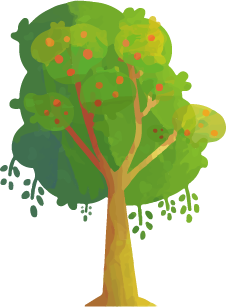 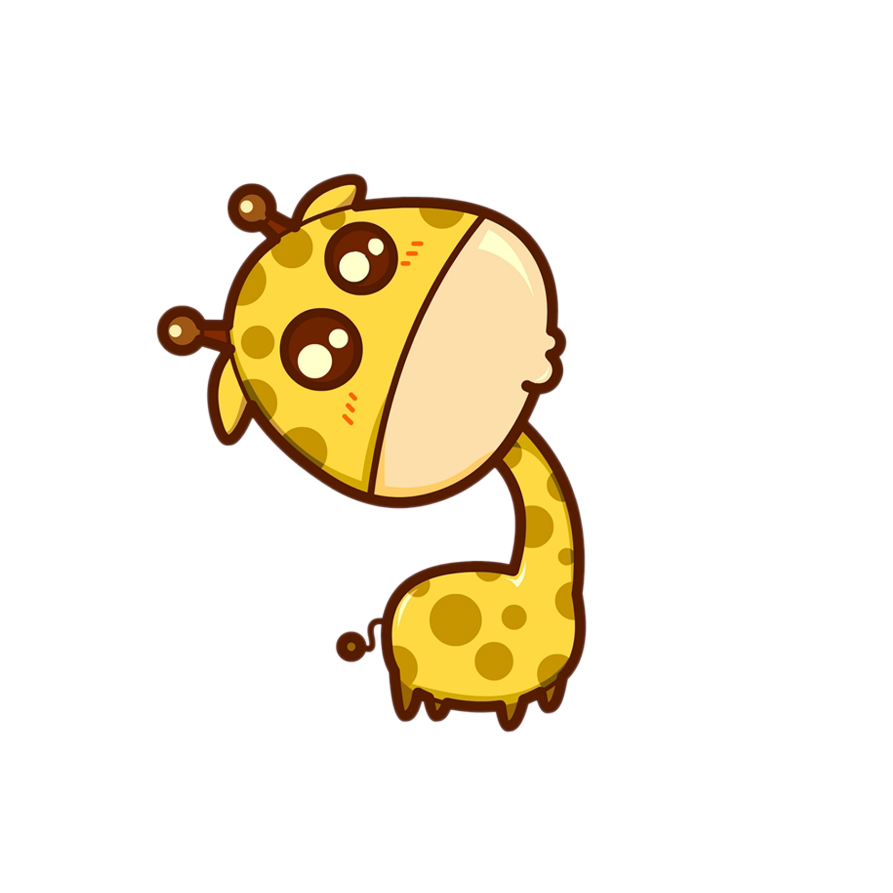 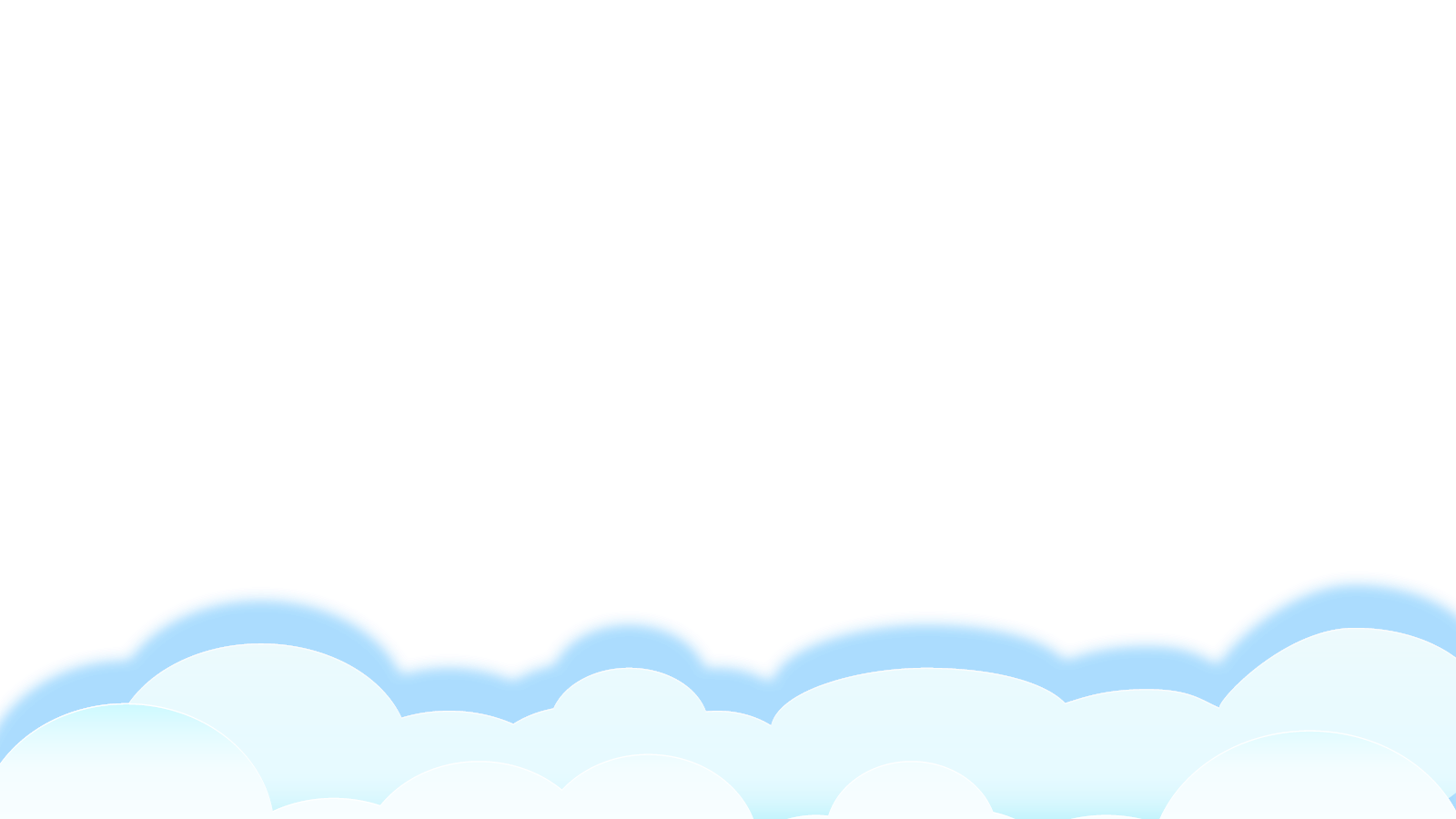 18
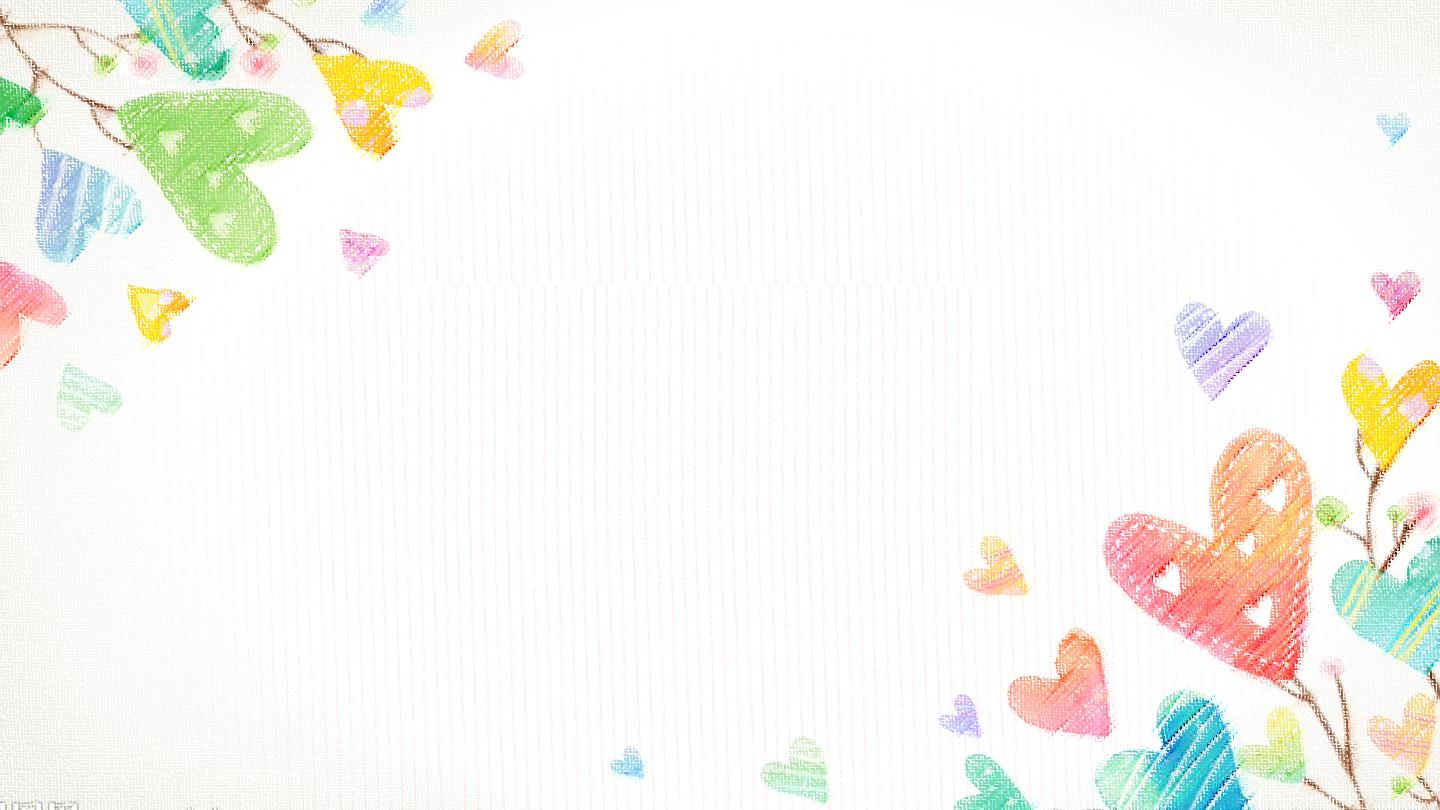 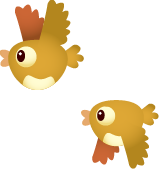 CỦNG CỐ BÀI HỌC